Patient Safety Organizations:
Optimizing Protection from Discovery Under the Patient Safety Act
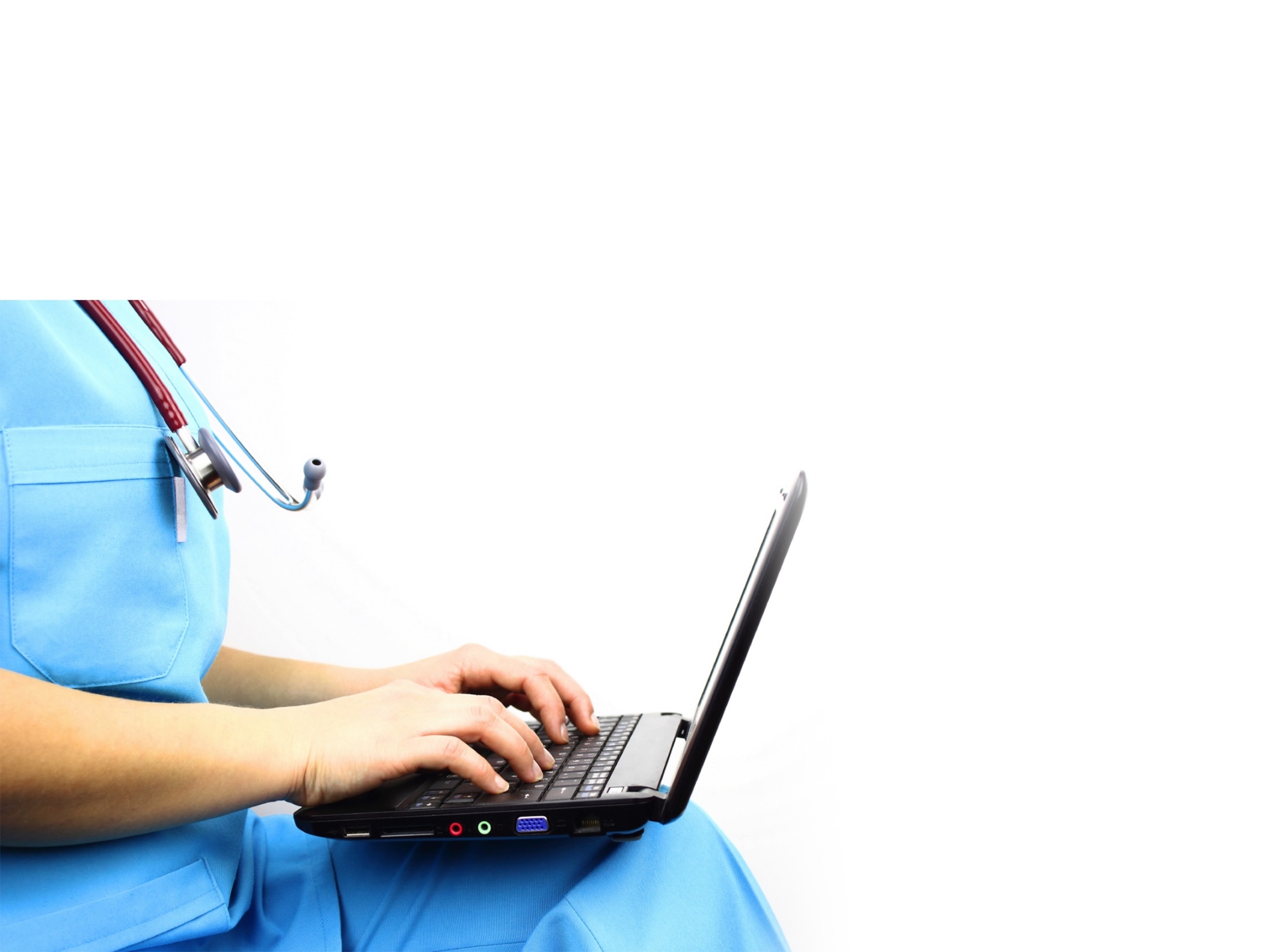 HostBrenda GiordanoRN, MN
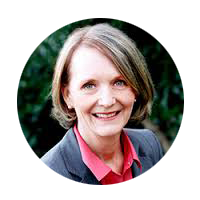 SpeakerMichael R. CallahanKatten Muchin Rosenman LLP
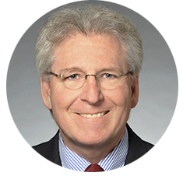 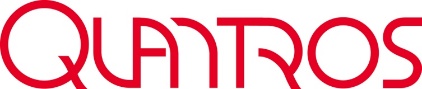 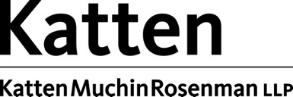 0
What is the Purpose of a Patient Safety Organization (“PSO”) Under the Patient Safety and Quality Improvement Act (“PSA”)?
To encourage the expansion of voluntary, provider-driven initiatives to improve the quality and safety of health care; to promote rapid learning about the underlying causes of risks and harms in the delivery of health care; and to share those findings widely, thus speeding the pace of improvement. 
Strategy to Accomplish its Purpose
Encourage the development of PSOs
Establish strong Federal and greater confidentiality and privilege protections 
Facilitate the aggregation of a sufficient number of events in a protected legal environment.
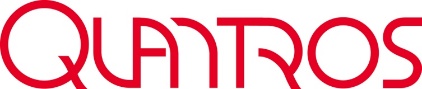 1
What is the Purpose of a Patient Safety Organization (“PSO”) Under the Patient Safety and Quality Improvement Act (“PSA”)?
Create the Network of Patient Safety Databases (NPSD) to provide an interactive, evidence-based management resource for providers that will receive, analyze, and report on de-identified and aggregated patient safety event information 

Further accelerating the speed with which solutions can be identified for the risks and hazards associated with patient care through the magnifying effect of data aggregation
2
2.	Define a Patient Safety Evaluation System (“PSES”)
PSES Definition – Development, Documentation and Implementation is Key to Obtaining and Maintaining Confidentiality/Privilege Protections
Body that manages the collection, management, or analysis of information for reporting to or by a PSO (CFR Part 3.20 (b)(2))
Determines which data collected for the PSO is actually sent to the PSO and becomes Patient Safety Work Product (PSWP)
PSES analysis to determine which data is sent to the PSO is protected from discovery as PSWP
3
2.	Define a Patient Safety Evaluation System (“PSES”) (continued)
Establish and Implement a Patient Safety Evaluation System (PSES), that:
Collects data to improve patient safety, healthcare quality and healthcare outcomes
Reviews data and takes action when needed to mitigate harm or improve care
Analyzes data and makes recommendations to continuously improve patient safety, healthcare quality and healthcare outcomes
Conducts RCAs, Proactive Risk Assessments, in-depth reviews, and aggregate RCAs
Determines which data will/will not be reported to the PSO
Reports to PSO(s)
4
Identification ofPatient Safety, Risk Managementor Quality event/concern
PSESReceipt and Response to Event/Concern,Investigation & Data Collection
Needed forother uses?
Are neededreviewsfinished?
Wait untilcompleted
NO
NO
Justify Adverse Action	– Peer Review	– Personnel Review
YES
YES
Reporting to State, TJC
Is it flagged“Do Not Report”?
Evidence in court case
YES
Do not put is PSES(yet) or considerremoving from PSES
Do not sendto PSO
NO
Producereport for PSO
Information notprotected as PSWPeven if subsequentlyreported to PSO
Submit to thePSO
5
2.	Define a Patient Safety Evaluation System (“PSES”) (continued)
Designing Your PSES
Events or Processes to be Reported
Adverse events, sentinel events, never events, near misses, HAC, unsafe conditions, RCA, etc.
Committee Reports/Minutes Regarding Events
PI/Quality committee, Patient safety committee, Risk Management committee, MEC, BOD
Structures to Support PSES
PI plan, safety plan, RM plan, event reporting and investigation policies, procedures and practices, grievance policies and procedures
6
2.	Define a Patient Safety Evaluation System (“PSES”) (continued)
Criteria-based Prioritization
Suggested criteria
Promotes culture of safety/improves care
Impressions/subjective data that is not available in the medical record
Information that could be damaging during litigation
Not required to report elsewhere
Required to report elsewhere, but data for reporting could be obtained from medical record
Data will not be used to make adverse employment decisions
7
3.	What Types of Data can the PSES Collect and Report To The PSO?
Medical Error or Proactive Risk Assessments, Root Cause Analysis
Risk Management – incident reports, investigation notes, interview notes, RCA notes, notes rec’d phone calls or hallway conversations, notes from PS rounds
Outcome/Quality—may be practitioner specific, sedation, complications, blood utilization etc.
Peer Review
Committee minutes–Safety, Quality, Quality and Safety Committee of the Board, Medication, Blood, Physician Peer Review
8
PSO Reporting Process
PSES
Professional Standards
Committee
PSO
Medical Executive
Committee
Administrative Quality Management Committee
Shared members,
communications
Medical Staff Quality
Management Committee
Department/Committee Chm
Senior Management and Directors
Patient
Safety
Committee
Clinical
Care
Evaluation
Committee
Medical Staff Interdisciplinary Department 
Quality Committees
Inter-
Disciplinary and
Departmental
Quality Committees
CNE Coordinating
Council

Practice Comm
Education Comm
Informatics Comm
Quality and Patient
Safety
Functional (Interdisciplinary)
Quality Committees
9
4.	What is the Definition of Patient Safety Work Product (“PSWP”)?
Any data, reports, records, memoranda, analyses (such as Root Cause Analyses (RCA)), or written or oral statements (or copies of any of this material) which could improve patient safety, health care quality, or health care outcomes; 
	And that:	
Are assembled or developed by a provider for reporting to a PSO and are reported to a PSO, either physically or “functionally”, which includes information that is documented as within a PSES for reporting to a PSO, and such documentation includes the date the information entered the PSES; or
Are developed by a PSO for the conduct of patient safety activities; or
Which identify or constitute the deliberations or analysis of, or identify the fact of reporting pursuant to, a PSES
10
5.	What is NOT PSWP?
Patient's medical record, billing and discharge information, or any other original patient or provider information
Information that is collected, maintained, or developed separately, or exists separately, from a PSES. Such separate information or a copy thereof reported to a PSO shall not by reason of its reporting be considered PSWP
PSWP assembled or developed by a provider for reporting to a PSO but removed from a PSES and no longer considered PSWP if:
Information has not yet been reported to a PSO; and
Provider documents the act and date of removal of such information from the PSES
11
6. What confidentiality/privilege protections does a provider have today – does a PSO enhance that?
The confidentiality and privilege protections afforded under the PSA generally apply to reports, minutes, analyses, data, discussions, recommendations, etc., that relate to patient safety and quality if generated or managed, or analyzed and collected for the purpose of reporting to a PSO.
The scope of what can be protected, generally speaking, is broader than most current state statutes.
Any licensed provider, i.e., physician, physician group, surgicenters, clinic, hospital, nursing home, home health facility, etc., can be covered under the PSA whereas in many states the kinds of providers that can be protected is more limited.
12
6. What confidentiality/privilege protections does a provider have today – does a PSO enhance that?
The protections apply in both state and, for the first time, federal proceedings.
The protections can never be waived.
If the protections are greater than those offered under state law the PSA pre-empts state law.
PSWP is not admissible into evidence nor is it subject to discovery.
Key to these protections is the design of the provider’s and PSO’s patient safety evaluation system (“PSES”).
13
7.	How does participation in a PSO affect internal use of the data, info and documents (PSWP)?
PSWP can be shared for internal use to support and implement hospital operations and quality, peer review and risk management initiatives.  Disclosure should be limited to those individuals participating in a relevant hospital operation.
14
8.	What data is needed to be sent to a PSO and how do we handle that data?
Have to decide if data and/or the analysis of the data needs to be protected whether created or performed by the provider and/or the PSO and/or at the corporate level.
Whatever data you want protected that relates to patient safety activities and is used for the purpose of collecting and reporting to a PSO and not for some other purpose and is not subject to mandatory reporting can be protected by either electronically/physically reporting to the PSO or if it is “functionally reported”.
15
9.	How will data be used?
If referring to data sent to a PSO, it can perform studies, benchmark reports, identify good and bad practice patterns and whatever the provider requests of the PSO.  It may make recommendations but decisions should be left to Corporate or to individual facilities/providers.
If referring to data received from a PSO, which also is considered PSWP, it can be used internally to develop/revise quality plans, reports, recommendations and decisions.  All but final decisions and actions can be kept confidential.
16
10. Once the data has been submitted to the PSO, what can or can’t we get back out?
Information sent to a PSO still belongs to the provider and can be used for internal PSES purposes.  Again, providers will send only a limited amount of information to the PSO.  The large majority will be “functionally reported” and therefore will never physically leave the facility.
17
11.  Can a provider use a PSO and/or PSO data to benchmark quality indicators?
Absolutely.  This is one of the intended purposes.
18
12.  Once data has been submitted to a PSO does the provider have to pretend that data does not exist anymore because it is protected?
No.  Any information that is PSWP, whether generated internally and functionally or actually reported, or generated by the PSO, can be used to advance patient safety and quality of care.
But information can only be disclosed to those employees, physicians, contractors, etc., engaged in these activities.
Remember, protections are never waived but cannot be disclosed to a third party.
19
13.  Once data/reports come back to an organization from a PSO, is that data discoverable again or is it still protected?
Example:
Data is submitted to a PSO, it is aggregated and a report comes back stating that hospital shows variations in practice.  Is that statement/outcome/finding discoverable or not?
Not discoverable
Need to set up appropriate PSES policies and paper trail to establish that data sent was part of providers’ PSES and collected for the purpose of reporting to a PSO so that the PSO can analyze and produce reports which identify variances/outliers in order for modifications to be made to improve patient safety and quality.
Definition of PSWP includes “data reports, records, memoranda, analyses (such as root cause analysis), or written or oral statements (or copies of any of these materials) (1) which could improve patient safety, health care quality, or health care outcomes  . . . or are developed by a PSO for the conduct of patient safety activities. . . .”
20
Affordable Care Act Impact on PSOs
Affordable Care Act
ACA includes section 1311(h) titled “Quality Improvement” under “Part 2 – Consumer Choices and Insurance Competition Through Health Benefit Exchanges”.
This section states as follows:
(1) ENHANCING PATIENT SAFETY—Beginning on January 1, 2015, a qualified health plan may contract with
(A) A hospital with greater than 50 beds only if such hospital— Utilizes a patient safety evaluation system as described in part C of title IX of the Public Health Service Act; and
21
Affordable Care Act Impact on PSOs (cont’d)
Implements a mechanism to ensure that each patient receives a comprehensive program for hospital discharge that includes patient-centered education and counseling, comprehensive discharge planning, and post discharge reinforcement by an appropriate health care professional; or
(B) a health care provider only if such provider implements such mechanisms to improve health care quality as the Secretary may by regulation require.
(2) EXCEPTIONS—The Secretary may establish reasonable exceptions to the requirements described in paragraph (1).
(3) ADJUSTMENT—The Secretary may by regulation adjust the number of beds described in paragraph (1)(A).
22
Affordable Care Act Impact on PSOs (cont’d)
A PSES is defined under the PSQIA as information collected, managed or analyzed for reporting to an AHRQ approved PSO.
Therefore, many PSOs and others have interpreted the provision and cross reference to the PSQIA as requiring hospitals to contract with a listed PSO in order to contract with a qualified health plan offered through a state insurance exchange even though Congress did not clearly express this intention in the ACA.
Various questions remain.
Many of the 78 AHRQ approved PSOs have a specialty focus, i.e., breast cancer, pediatric anesthesia.  It is not clear whether a hospital participating in a specialty PSO will satisfy this ACA provision.
23
Affordable Care Act Impact on PSOs (cont’d)
Provision allows for exceptions to the requirements in Part (1) such as the number of beds or an alternative mechanism to contracting with a PSO.
Some states require hospitals to contract with a PSO agency and under state law.  There are differences in the state and federal provisions.  If ACA requires a hospital to contract with an AHRQ listed PSO, then hospital may be required to contact with both.
Is contracting with a PSO sufficient?  How is the term “utilize” to be interpreted?
Provision allows for exceptions to the requirements in Part (1) such as the number of beds or an alternative mechanism to contracting with a PSO.
24
Affordable Care Act Impact on PSOs (cont’d)
Some states require hospitals to contract with a PSO agency and under state law.  There are differences in the state and federal provisions.  If ACA requires a hospital to contract with an AHRQ listed PSO, then hospital may be required to contract with both.
Is contracting with a PSO sufficient?  How is the term “utilize” to be interpreted?
Proposed Regulation
HHS Notice of Benefit and Payment Parameters for 2015; Proposed Rule (Vol. 78, No. 231) December 21, 2013.
Delayed the January 1, 2015 effective date but no specific deadline identified
During the interim period, CMS has proposed that insurance exchanges can contract with a hospital with greater than 50 beds as long as it is Medicare certified or has been issued a CMS Medicaid only certification
25
Affordable Care Act Impact on PSOs (cont’d)
Because these hospitals must have both a Quality Assurance & Performance Improvement plan (“QAPI”) and a comprehensive discharge planning program in place in order to comply with the Medicare/Medicaid CoPs, this was viewed as sufficient for the time being
CMS concerned that there may be an insufficient number of PSOs to accommodate all of the hospitals
Also concerned about the costs of participation or forming a component PSO
Final regulations on this issue have not been adopted
See attached proposed regulations
See attached comments prepared by California Hospital Patient Safety Organization
26
QAPI Survey Developments
One of the lingering issues and concerns expressed by hospitals is demands made by CMS, or their state surveyor representatives, to access PSWP in order to determine compliance with the Medicare/Medicaid Conditions of Participation
Although CMS has communicated to surveyors that they cannot access PSWP to make this determination, some surveyors have threated hospitals with a finding of “immediate jeopardy” unless the documents are turned over
27
QAPI Survey Developments (cont’d)
AHRQ considers the decision to disclose PSWP in any form to be a violation of the Patient Safety Act.
To attempt to address this tension in the law representatives from AHRQ, CMS, The Joint Commission, the AHA and several PSOs have periodically met to try and resolve this issue in order to satisfy QAPI requirements without jeopardizing or violating the protections under the PSA.
The parties are currently reviewing and developing a revised QAPI survey tool when investigating a complaint or violation.
28
Walgreens Trial Court DecisionIllinois Department of Financial and Professional Regulation v. Walgreens (Illinois, 4/7/11)
On July 1, 2010, Walgreens was served with separate subpoenas requesting “all incident reports of medication errors” from 10/31/07 through 7/1/10, involving three of its pharmacists who apparently were under investigation by the Illinois Department of Professional Regulation (“IDFPR”) and the Pharmacy Board.
Walgreens, which had created The Patient Safety Research Foundation, Inc. (“PSRF”), a component PSO that was certified by AHRQ on January 9, 2009, only retained such reports for a single year.  What reports it had were collected as part of its PSES and reported to PSRF.
29
Walgreens Trial Court DecisionIllinois Department of Financial and Professional Regulation v. Walgreens (Illinois, 4/7/11) (cont’d)
Walgreens submitted affidavits to contend that the responsive documents were collected as part of its Strategic Reporting and Analytical Reporting System (“STARS”) that are reported to PSRF and further, that it did not create, maintain or otherwise have in its possession any other incident reports other than the STARS reports.
IDFPR had submitted its own affidavits which attempted to show that in defense of an age discrimination case brought by one of its pharmacy managers, Walgreens had introduced case inquiry and other reports similar to STARS to establish that the manager was terminated for cause.
30
Walgreens Trial Court DecisionIllinois Department of Financial and Professional Regulation v. Walgreens (Illinois, 4/7/11) (cont’d)
IDFPR argued that this served as evidence that reports, other than STARS reports existed and, further, that such reports were used for different purposes, in this case, to support the manager’s termination.
It should be noted that these reports were prepared in 2006 and 2007.
Trial court ruled in favor of Walgreens Motion to Dismiss finding that: “Walgreens STARS reports are incident reports of medication errors sought by the Department in its subpoenas and are patient safety work product and are confidential, privileged and protected from discovery under The Federal Patient Safety and Quality
31
Walgreens Trial Court DecisionIllinois Department of Financial and Professional Regulation v. Walgreens (Illinois, 4/7/11) (cont’d)
Improvement Act (citation), which preempts contrary state laws purporting to permit the Department to obtain such reports. . . .”

The IDFPR appealed and oral argument before the 2nd District  Illinois Appellate Court took place on March 6, 2012.
Two amicus curiae briefs were submitted in support of Walgreens by numerous PSOs from around the country including the AMA.
On May 29, 2012, the Appellate Court affirmed that the trial court’s decision to dismiss the IDFPR lawsuit.
32
Walgreens Appellate Court DecisionIllinois Department of Financial and Professional Regulation v. Walgreens (Illinois, 4/7/11) (cont’d)
“The Patient Safety Act ‘announces a more general approval of the medical peer review process and more sweeping evidentiary protections for materials used therein’ KD ex rel. Dieffenbach v. United States, 715 F. Supp. 2d 587, 595 (D. Del. 2010).  According to Senate Report No. 108-196 (2003), the purpose of the Patient Safety Act is to encourage a ‘culture of’ Safety ‘and quality in the United States health care system by ‘providing for broad confidentiality and legal protections of information collected and reported voluntarily for the purposes of improving the quality of legal protections of information collected and reported voluntarily for the purposes of improving the quality of medical care and patient safety.’
33
Walgreens Appellate Court Decision Illinois Department of Financial and Professional Regulation v. Walgreens (Illinois, 4/7/11) (cont’d)
The Patient Safety Act provides that ‘patient safety work product shall be privileged and shall not be ***subject to discovery in connection with a Federal, State, or local civil, criminal, or administrative proceeding.’  42 U.S.C. § 299b-22(a)(2006).  Patient safety work product includes any data, reports, records, memoranda, analyses, or written or oral statements that are assembled or developed by a provider for reporting to a patient safety organization and are reported to a patient safety organization.  42 U.S.C. §299b-21(7) (2006).  Excluded as patient safety work product is ‘information that is collected, maintained, or developed separately, or exists separately, from a patient safety evaluation system [PSO]’.  42 U.S.C. § 299b-21(7)(B)(ii) (2006).”
34
Walgreens Appellate Court Decision Illinois Department of Financial and Professional Regulation v. Walgreens (Illinois, 4/7/11) (cont’d)
The court rejected the IDFPR’s arguments that the STARS reports could have been used for a purpose other than reporting to a PSO or that other incident reports were prepared by Walgreens which were responsive to the subpoenas because both claims were sufficiently rebutted by the two affidavits submitted b Walgreens.
Although the age discrimination suit (See Lindsey v. Walgreen Co. (2009 WL 4730953 (N.D. Ill. Dec. 8, 2009, aff’d 615 F. 3d 873 (7th Cir. 2010)) (per curium)) did identify documents used by Walgreens to terminate the employee.
35
Walgreens Appellate Court Decision Illinois Department of Financial and Professional Regulation v. Walgreens (Illinois, 4/7/11) (cont’d)
The court determined that these were “about policy violations, i.e., giving out medications for free and failing to follow directions from supervisors.”
Because none of these documents were considered “incident reports of medication error,” which were the sole materials requested by the IDFPR, the court found them immaterial and affirmed the trial court’s decision to grant Walgreens’ motion to dismiss because no genuine issue of materials fact existed.
36
Recent PSO Trial Court DecisionsHorvath v. Iasis Healthcare Holdings, Inc. (Florida, 10/16/2012)
Plaintiff in a medical malpractice action filed a motion to compel the discovery of records “related to adverse medical incidents occurring in the care and treatment” of the plaintiff.
Defendant stated in an affidavit that the only incident report relating to the plaintiff is a STARS report which was patient safety work product under the PSA and therefore was protected from discovery.
Defendant further argued that the PSA pre-empts state law, in particular Amendment 7, which otherwise would permit discovery of this report.
37
Recent PSO Trial Court DecisionsHorvath v. Iasis Healthcare Holdings, Inc. (Florida, 10/16/2012) (cont’d)
Court concluded, and the plaintiff did not contest a finding, that the report apparently was collected as part of the hospital’s PSES and reported to a PSO or “a PSO-type organization”.
Relying, in part, on the Walgreens case, the trial court ruled that the report was PSWP.
The court further ruled that the PSA expressly pre-empts Amendment 7 where the adverse medical incident record in question is determined to be PSWP.
Based on this analysis, trial court denied the plaintiffs motion to compel.
38
Recent PSO Trial Court Decisions Morgan v. Community Medical Center Healthcare System (Pennsylvania, 6/15/2011)
Case involves a malpractice suit filed against a hospital claiming that it negligently discharged the plaintiff from the emergency room who had sustained injuries as a result of a motorcycle injury.
Plaintiff contends that he received IV morphine while in the ED but did not receive any evaluation of his condition prior to discharge contrary to hospital policy.  He subsequently walked out of the ED but fell, struck his head on concrete and was readmitted with a subdural hematoma.
Plaintiff sought and obtained a trial court order for the hospital to produce an incident report regarding the event.  The hospital appealed.
39
Recent PSO Trial Court Decisions Morgan v. Community Medical Center Healthcare System (Pennsylvania, 6/15/2011) (cont’d)
Hospital argued that the incident report was privileged and not subject to discovery under both its state confidentiality statute and the PSQIA.
With respect to the state statute, as is true in many states, the protection only applies if the hospital meets its burden of establishing that the report was solely prepared for the purpose of complying with the Pennsylvania Safety Act.
Plaintiff argued, and the court agreed, that the report could have been prepared principally for other purposes such as for insurance, police reports, risk management, etc. and therefore the report was subject to discovery even if later submitted to a patient safety committee on the board of directors.
40
Recent PSO Trial Court Decisions Morgan v. Community Medical Center Healthcare System (Pennsylvania, 6/15/2011) (cont’d)
With respect to the PSQIA, the court applied a similar analysis – was the incident report collected, maintained or developed separately or does it exist separately from a PSES.  If so, even if reported to a PSO, it is not protected.
As with the state statute, court determined that hospital had not met its burden of establishing that the report “was prepared solely for reporting to a patient safety organization and not also for another purpose.”
41
Recent PSO Trial Court Decisions Francher v. Shields (Kentucky, 8/16/2011)
Case involved a medical malpractice action in which plaintiff sought to compel discovery of documents including sentinel event record and a root cause analysis prepared by defendant hospital.
Hospital asserted attorney-client communications, work product and PSQIA protections.
42
Recent PSO Trial Court Decisions Francher v. Shields (Kentucky, 8/16/2011) (cont’d)
Keep in mind that the Kentucky Supreme Court has struck down three legislative attempts to provide confidentiality protection for peer review activity in malpractice cases.
Because the requested documents were prepared for the “purpose of complying [with] [T]he Joint Commission’s requirements and for the purpose of providing information to its patient safety organization”, it was not intended for or prepared solely for the purpose rendering legal services and therefore, documents were not protected under any of the attorney-client privileges.
43
Recent PSO Trial Court Decisions Francher v. Shields (Kentucky, 8/16/2011) (cont’d)
In noting that no Kentucky court had addressed either the issue of PSQIA protections or the issue of pre-emption, i.e., “a state law that conflicts with federal law is without effect”, court cited favorably to K.D. ex rel Dieffebach v. U.S. (715 F Supp 2d 587) (D. Del. 2010).
Although it did not apply the PSQIA in the context of a request to discover an NIH cardiac study, the Francher Court, citing to K.D., stated:
“The Court then went on to discuss the Patent Safety Quality improvement Act of 2005.  The Court noted that the Act, ‘announces a more general approval of the medical peer review process and more sweeping evidentiary protections for materials used therein’, and then concluded that, since the same type of peer review system was in place at the National Institutes of Health, the privilege should apply to protect data from discovery.”
44
Recent PSO Trial Court Decisions Francher v. Shields (Kentucky, 8/16/2011) (cont’d)
Regarding the issue of pre-emption, the Court identified the Senate’s intent under the PSQIA to move beyond blame and punishment relating to health care errors and instead to encourage a “culture of safety” by providing broad confidentiality and privilege protections.
“Thus, there is a clear statement of a Congressional intent that such communications be protected in order to foster openness in the interest of improved patient safety.  The court therefore finds that the area has been preempted by federal law.”
In addressing Section 3.20, Subsection 2(B)(iii)(A), which defines “patient safety work product,” and would seem to allow for the discovery of PSWP in a “criminal, civil or administrative proceeding”, the court determined that such discovery “could have a chilling effect on accurate reporting of such events.”
45
Recent PSO Trial Court Decisions Francher v. Shields (Kentucky, 8/16/2011) (cont’d)
Court fails to note that this section only applies to information that is not PSWP.
Court further noted that the underlying facts, (such as a medical record) are not protected and can be given to an expert for analysis.
That this information is submitted to other entities, such as the Joint Commission was “not dispositive.”
Court granted a protective order “as to the sentinel event and root cause analysis materials reported to its patient safety organization as well as its policies and procedures.”
46
Recent PSO Trial Court Decisions Tibbs v. Bunnel; Norton v. Cunningham (2012)
Both cases involve medical malpractice actions in which the plaintiffs sought to discover incident reports, patient safety and quality improvement reports and peer review information.
Each of the defendants refused to turn over the requested materials arguing that they had been collected as part of their respective PSEDS for the purpose of reporting to a PSO.
Trial court in each case ordered the production of the requested documents and the defendants filed a writ of prohibition with the Kentucky Court of Appeals.
47
Recent PSO Trial Court Decisions Tibbs v. Bunnel; Norton v. Cunningham (2012) (cont’d)
The Court, in nearly identical decisions, ruled that:
The Patient Safety Act pre-empted Kentucky state law.
BUT, the scope of protection under the PSA extended only to documents that “contain self-examining analysis”.  In other words, only those materials prepared by the actual treatment provider would be protected.
Both hospitals filed an appeal as a matter of right to the Supreme Court of Kentucky
Case were assigned in February, 2013 but decision still pending.
Amicus curie briefs submitted and parties included AHA, AMA, The Joint Commission and approximately forty other parties.
48
Recent PSO Trial Court Decisions Craig v. Ingalls Memorial Hospital (Ill. Circuit Court, No. 2012 L 008010 (10/28/2013))
Case involves a medical malpractice action files against the hospital and physicians.
Hospital entered into a participating provider agreement with Clarity PSO on January 1, 2009.
Plaintiff served a discovery request seeking:
Two patient incident reports
Morbidity and mortality case review worksheet prepared pursuant to the University of Chicago Medical Center Network Perinatal Affiliation Agreement
49
Recent PSO Trial Court Decisions Craig v. Ingalls Memorial Hospital (Ill. Circuit Court, No. 2012 L 008010 (10/28/2013)) (cont’d)
Minutes of the Executive & Clinical Review Committee and Department of Pediatrics
Hospital argued that the incident reports and M&M worksheets “were created, proposed and generated within Ingalls for submission to the Clarity PSO” and thus were patient safety work product under the Patient Safety Act and therefore privileged and confidential and not subject to discovery.
Hospital further argued that the Committee minutes were protected under the MSA.
On October 28, 2013, after an in camera inspection, trial court denied plaintiff’s motion to compel.
50
Lessons Learned and Questions Raised
Most plaintiffs/agencies will make the following types of challenges in seeking access to claimed PSWP in seeking access to claimed PSWP:
Did the provider and PSO establish a PSES?
Was the information sought identified by the provider/PSO as part of the PSES?
Was it actually collected and either actually or functionally reported to the PSO?  What evidence/documentation?
Plaintiff will seek to discover your PSES and documentation policies.
Contrary to the court’s comments in Francher, policies and procedures probably are discoverable.
51
Lessons Learned and Questions Raised
If not yet reported, what is the justification for not doing so?  How long has information been held?  Does your PSES policy reflect practice or standard for retention?
Has information been dropped out?
Is it eligible for protection?
Has it been used for another purpose?
Was it subject to mandatory reporting?  Will use for “any” other purposes result in loss of protection?
May be protected under state law.
What was the date it was collected as compared to date on which provider evidenced intent to participate in a PSO and how was this documented?
Contract?
Resolution?
52
Lessons Learned and Questions Raised
Is provider/PSO asserting multiple protections?
If collected for another purpose, even if for attorney-client, or anticipation of litigation or protected under state statute, plaintiff can argue information was collected for another purpose and therefore the PSQIA protections do not apply.
Is provider/PSO attempting to use information that was reported or which cannot be dropped out, i.e., an analysis, for another purpose, such as to defend itself in a lawsuit or government investigation?
Once it becomes PSWP, a provider may not disclose to a third party or introduce as evidence to establish a defense.
Protections are not waiveable.
53
Quantros Patient Safety Organization
PSO Technology for Hospitals and Clinics

Quantros Patient Safety Manager (PSOM)
Web-enabled Patient Safety Evaluation System
Separate and defensible
Supports PSQIA compliance and PSWP protection
Provides ability to remove PSWP from PSES for external use prior to submission to PSO
Enables incident management workflows within PSES 
Root Cause Analysis
Attachment of investigation/follow-up documentation, communication, etc.
Provides PSWP reporting capabilities for safety performance analysis

Works best with Quantros safety solutions, but can work with any incident reporting system that can export in AHRQ Common Format 1.1-compliant standard formats (CSV, XML)
Common Format 1.2 by May 10th
54
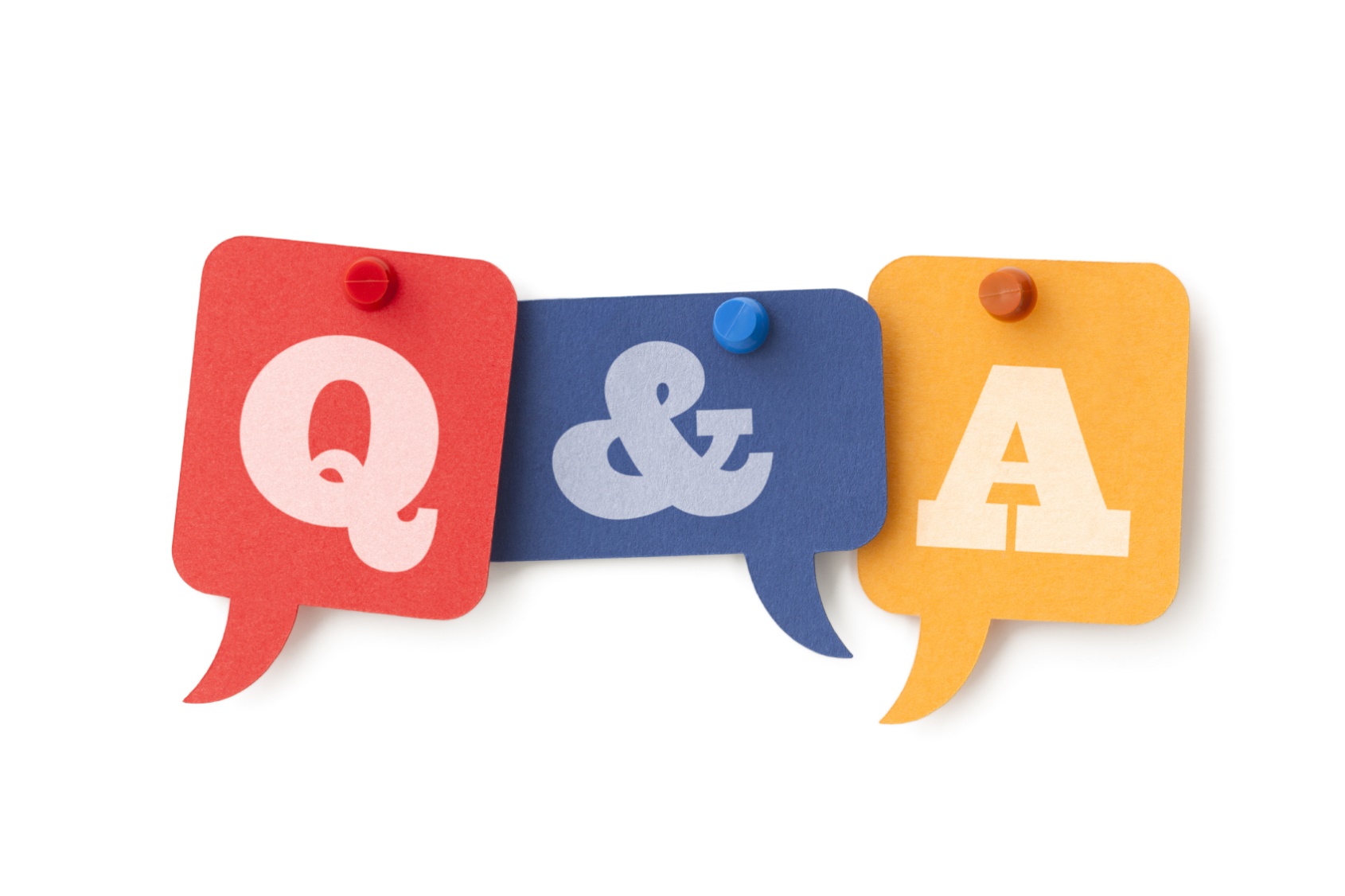 55